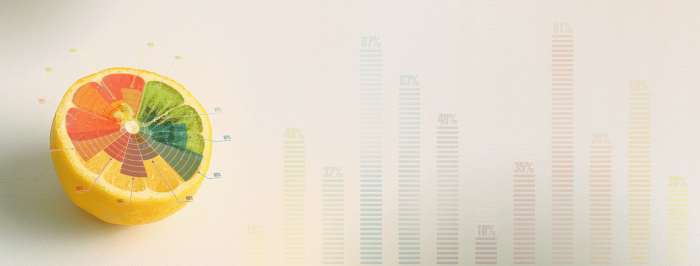 DATA VISUALIZATION
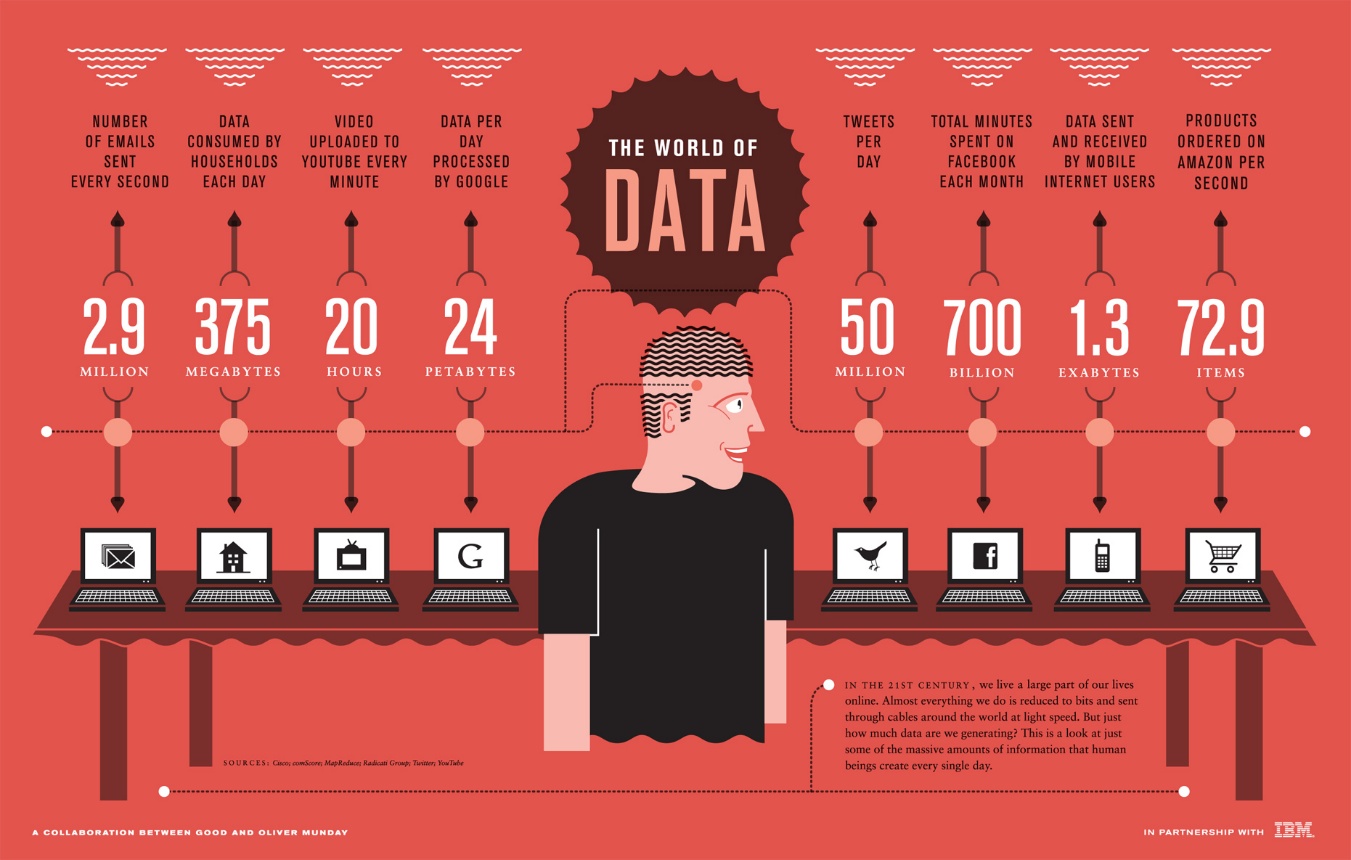 2
INTRODUCTION
3
Many forms of data are emerging, which include photos, videos, voice, social media, and e-mails. 

Businesses are so overwhelmed by the amount and variety of data cascading into and through their operations

This is creating unprecedented opportunities for businesses to achieve deeper, faster insights that can strengthen decision making
DATA MINING
4
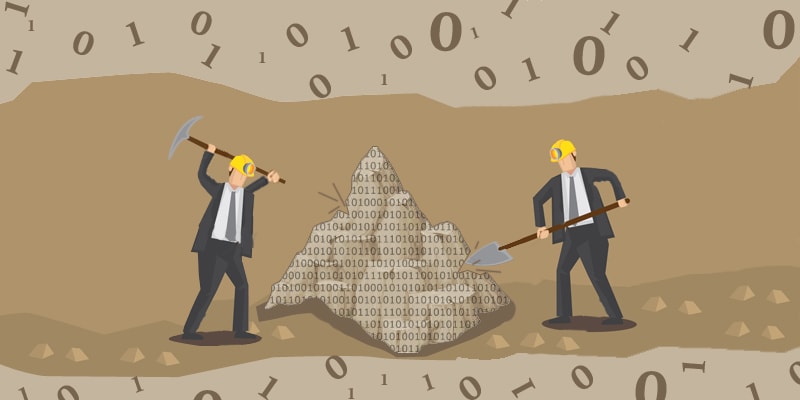 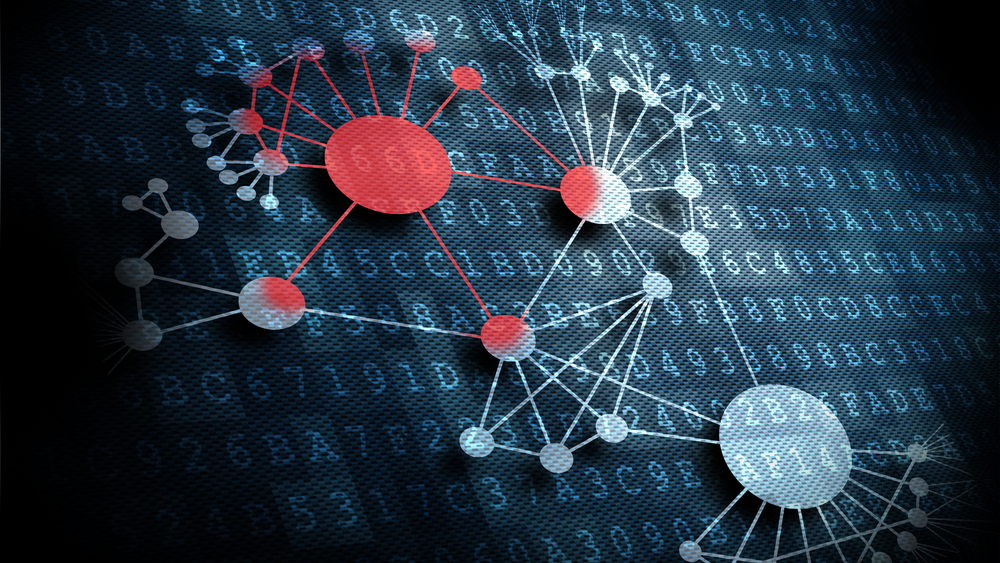 Exploration & analysis, by automatic or semi‐automatic means, of large quantities of data in order to discover meaningful patterns.
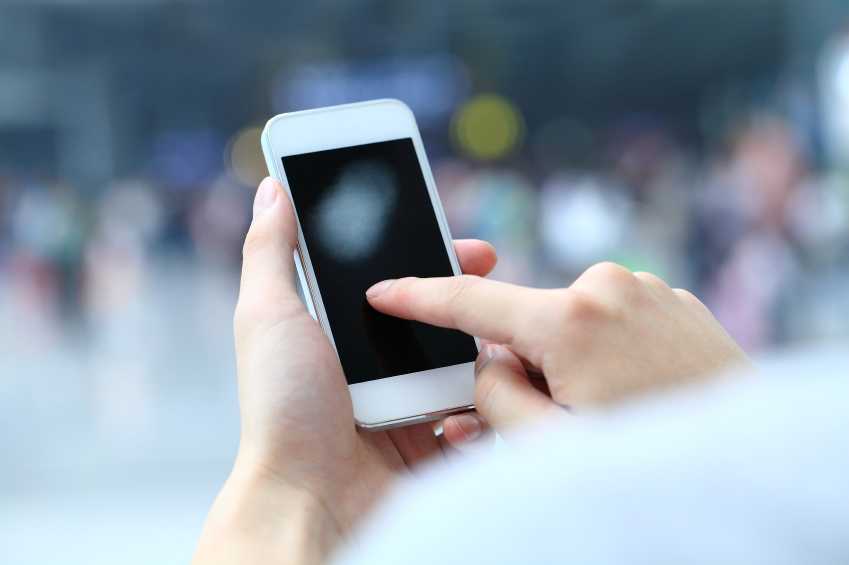 5
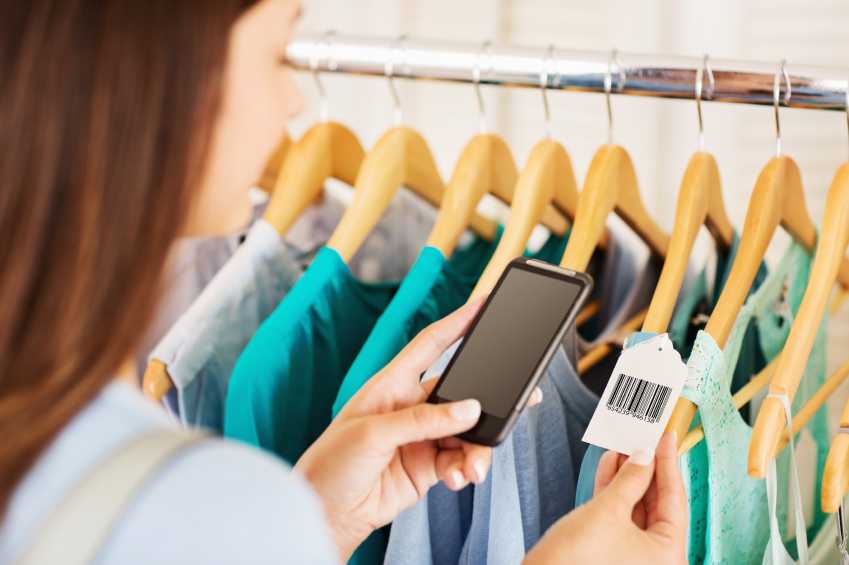 6
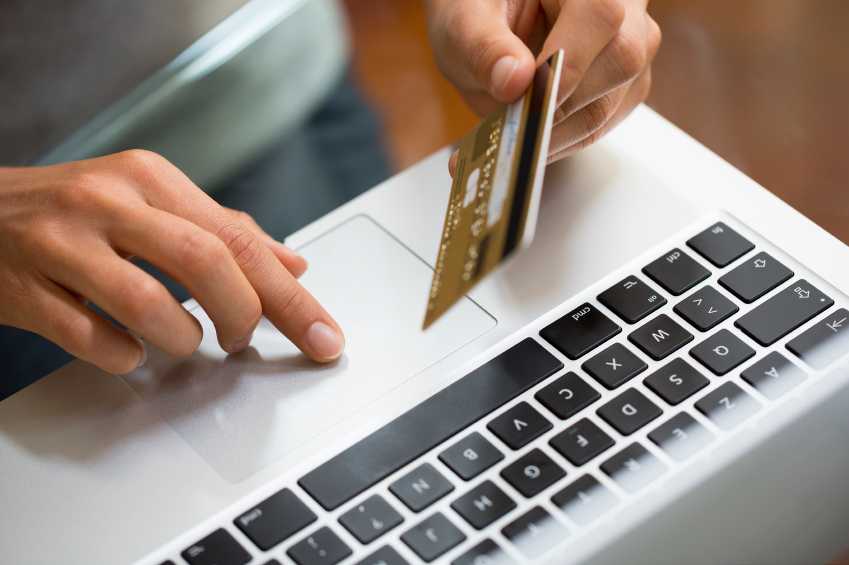 7
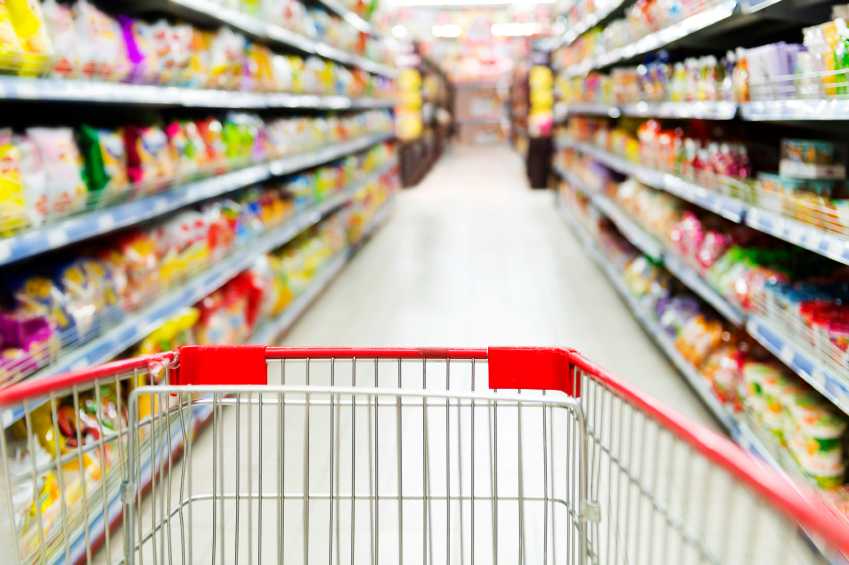 8
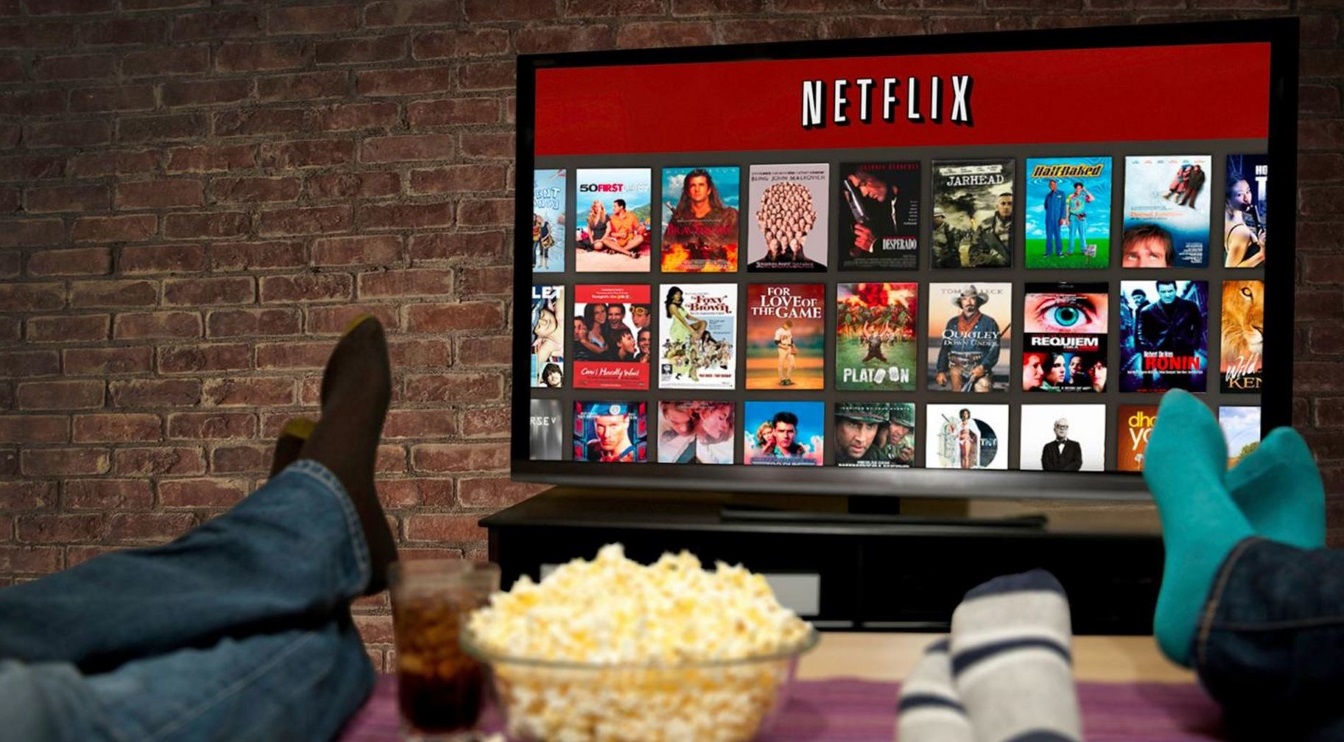 DISCUSSION AND CONCLUSION
WHAT IS DATA VISUALIZATION
Data visualization is the process of converting raw data into some visual form allowing the human to get insight into the data and draw conclusions
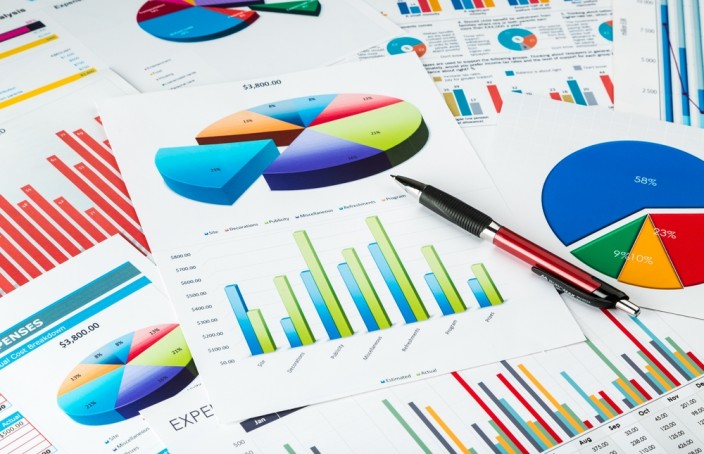 BENEFITS OF DATA VISUALIZATION
Data Visualizations is intuitive and requires little understanding of complex mathematical or statistical algorithms
Data Visualizations usually allows for faster data exploration and often provides better results
Data visualization offers the ability to note outliers in the data
Data visualization allows users see several different perspectives of the data.
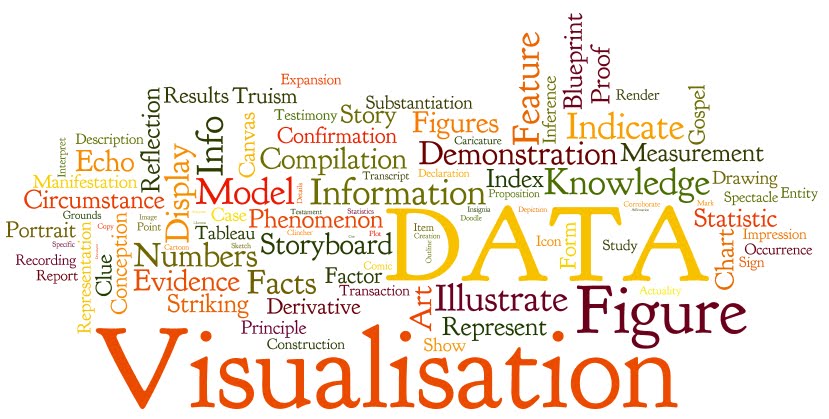 BENEFITS OF DATA VISUALIZATION
Number 7:

Count = 5
Location = C2R3, C2R5, C4R5, C9R5, C7R3
Outlier?
BENEFITS OF DATA VISUALIZATION
Detecting pattern violations
What can you detect in this picture: 








Any patterns or pattern violations may be easily detected such as:
Trends – gaps – outliers
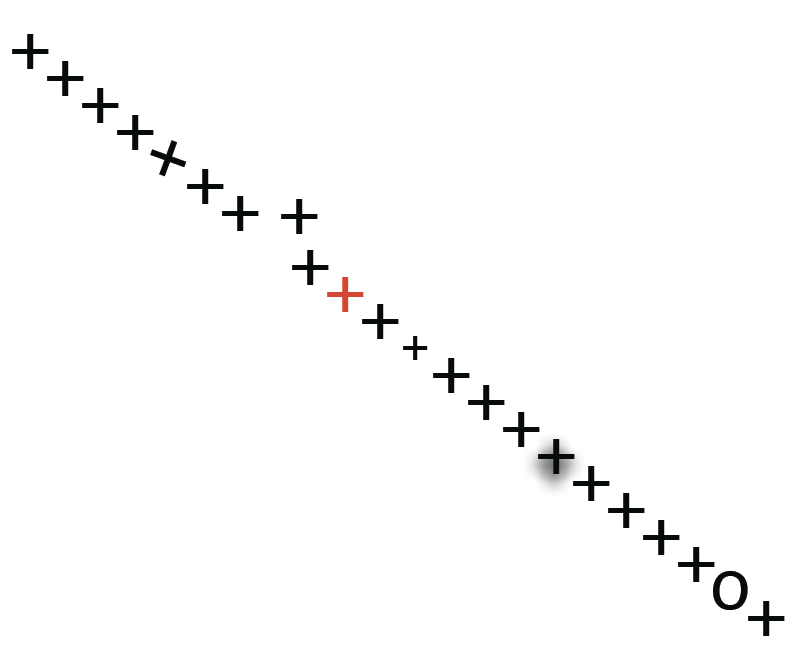 Blur
Skew
Size
Color
Position
Shape
EXAMPLES OF DATA VISUALIZATION
Bar Chart
A bar chart is a simple way to visualize data where they contain rectangular bars with lengths proportional to the values that they represent
EXAMPLES OF DATA VISUALIZATION
Bubble Chart
A bubble chart is represented by showing data points as bubbles, and additional dimensions are represented in terms of bubble size and/or color
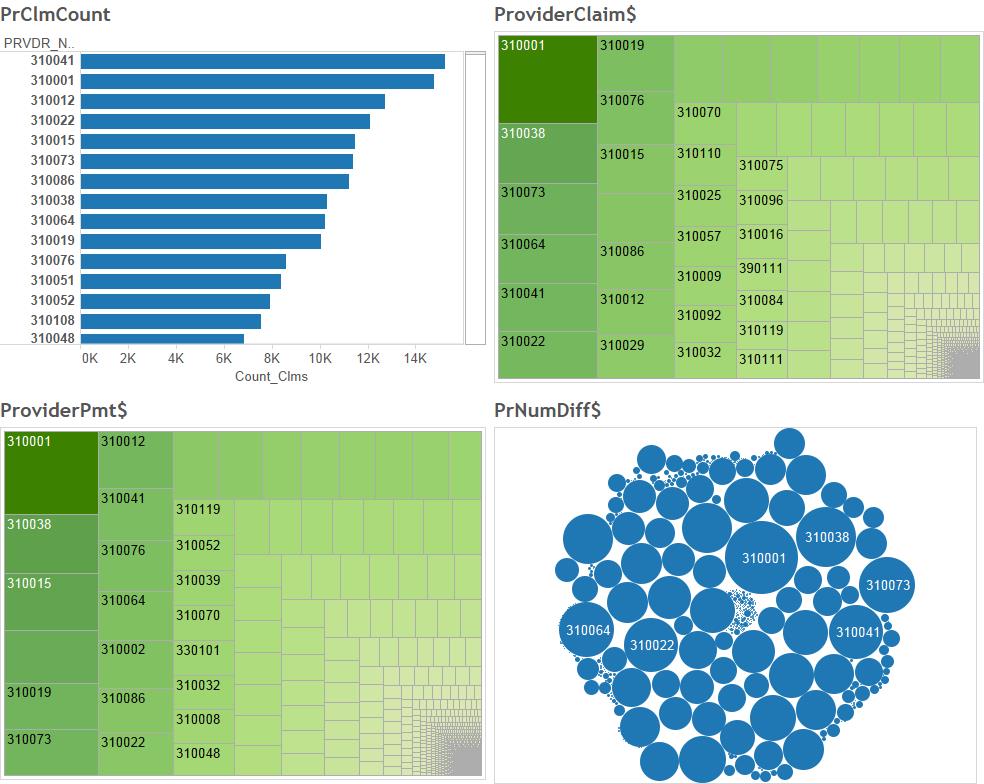 EXAMPLES OF DATA VISUALIZATION
Heat Maps
A heat map is a graphical representation of data where values are presented in a matrix and represented by colors
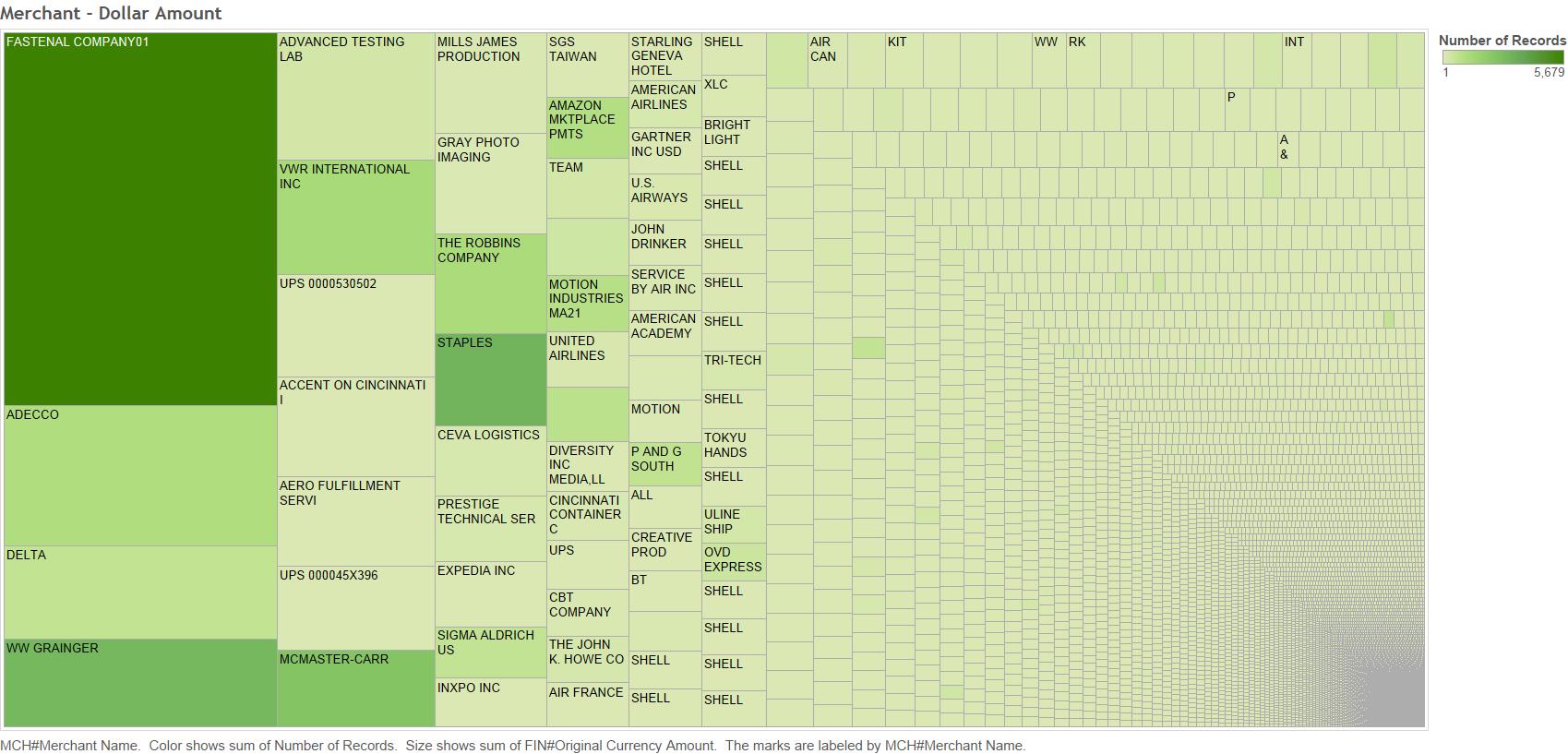 EXAMPLES OF DATA VISUALIZATION
Map/Geographic Visuals (Geovisualization) 
Geographic visualization refers to a set of tools and techniques supporting geospatial data analysis
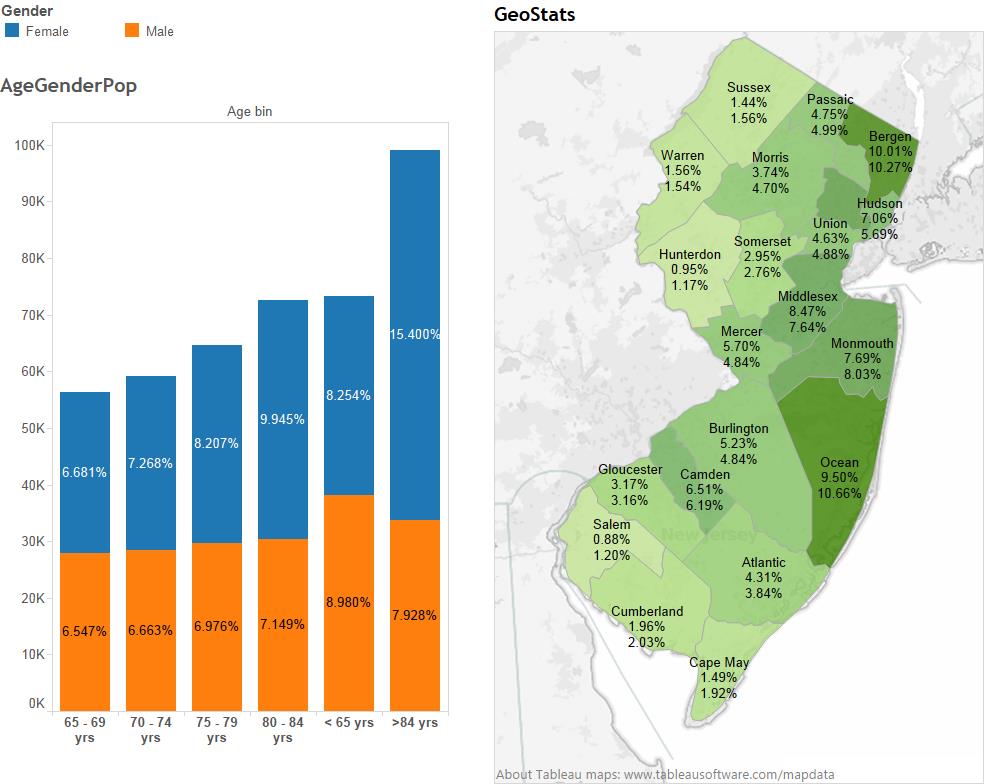 EXAMPLES OF DATA VISUALIZATION
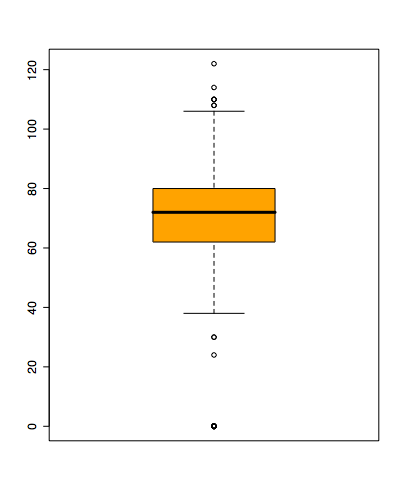 Boxplots
Shows a lot of information about a variable in one plot
Median
Range
Outliers



Time Series
Sequence of data points, measured typically at successive points in time
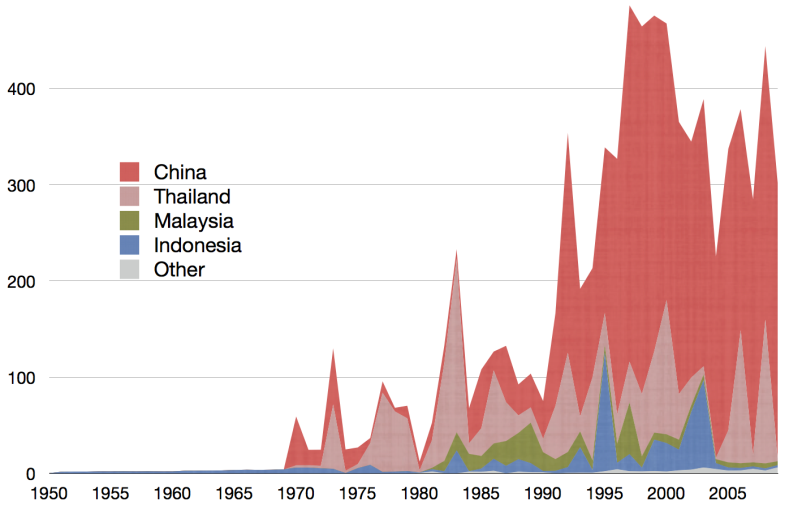 EXAMPLES OF DATA VISUALIZATION
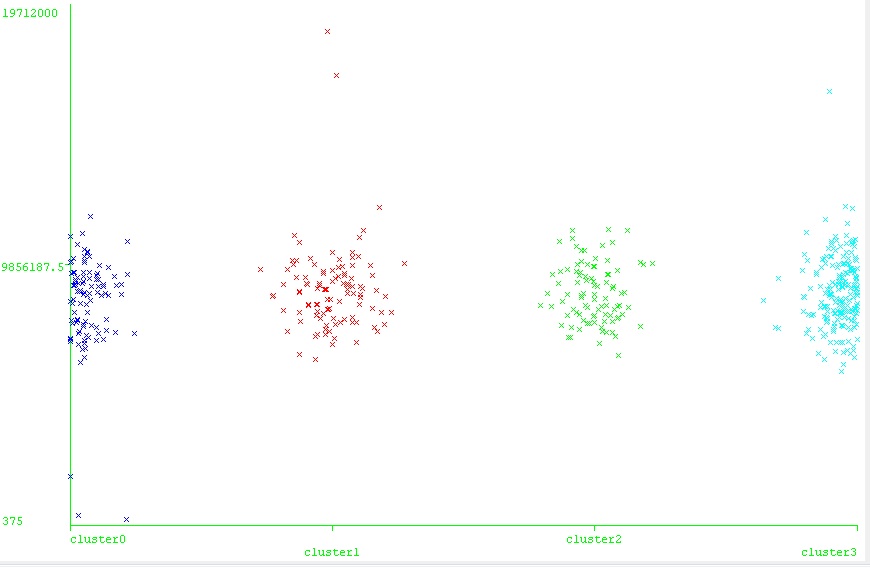 Clustering
The task of grouping a set of objects in such a way that objects in the same group are more similar to each other than to those in other groups



Networks Graphs
Visualizing structures used to model pairwise relations between objects
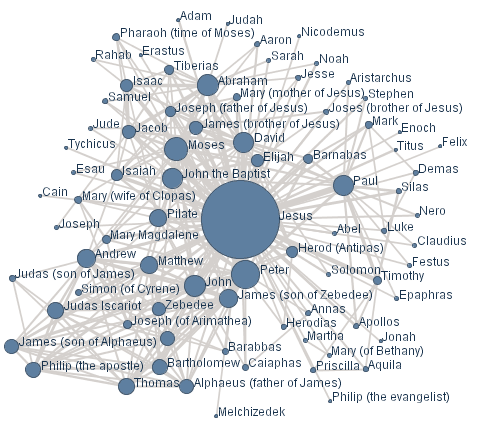 EXAMPLES OF DATA VISUALIZATION
Clustering networks
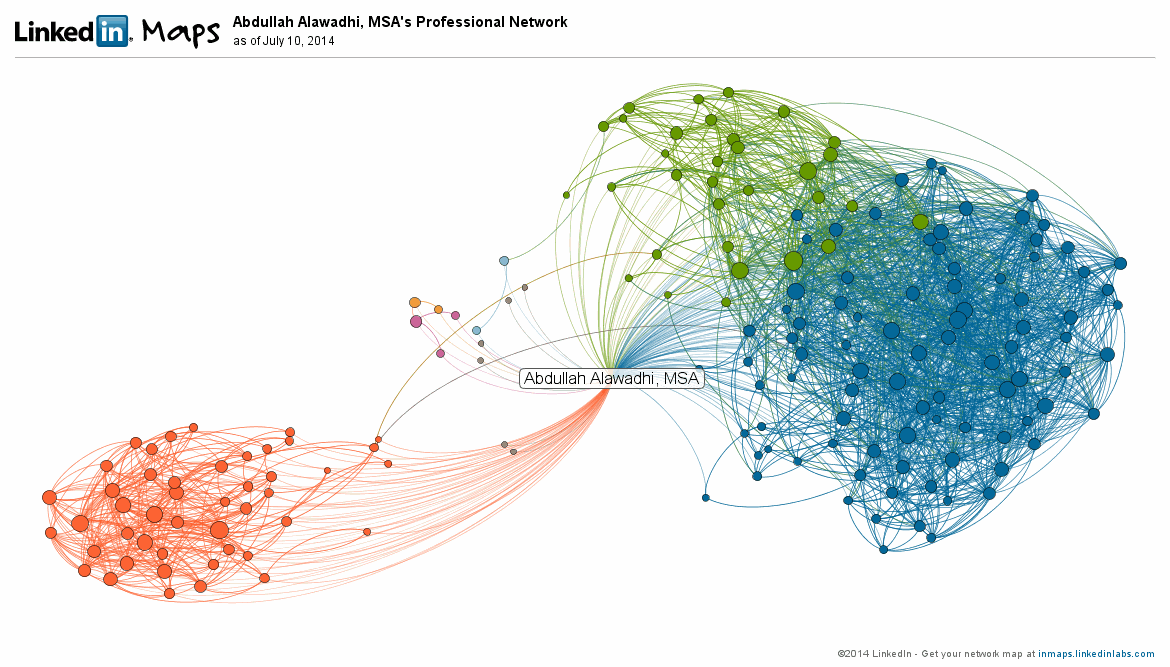 EXAMPLES OF DATA VISUALIZATION
Visualization Dashboards
Dashboards enables many different visualization formats to be presented to the user simultaneously instead of having to present one at a time
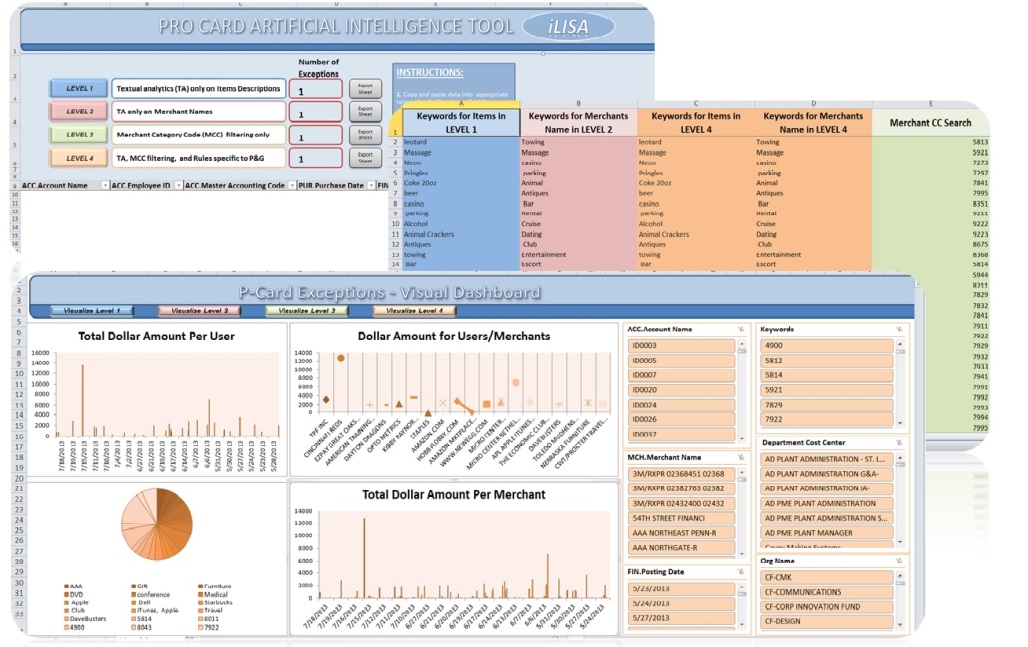 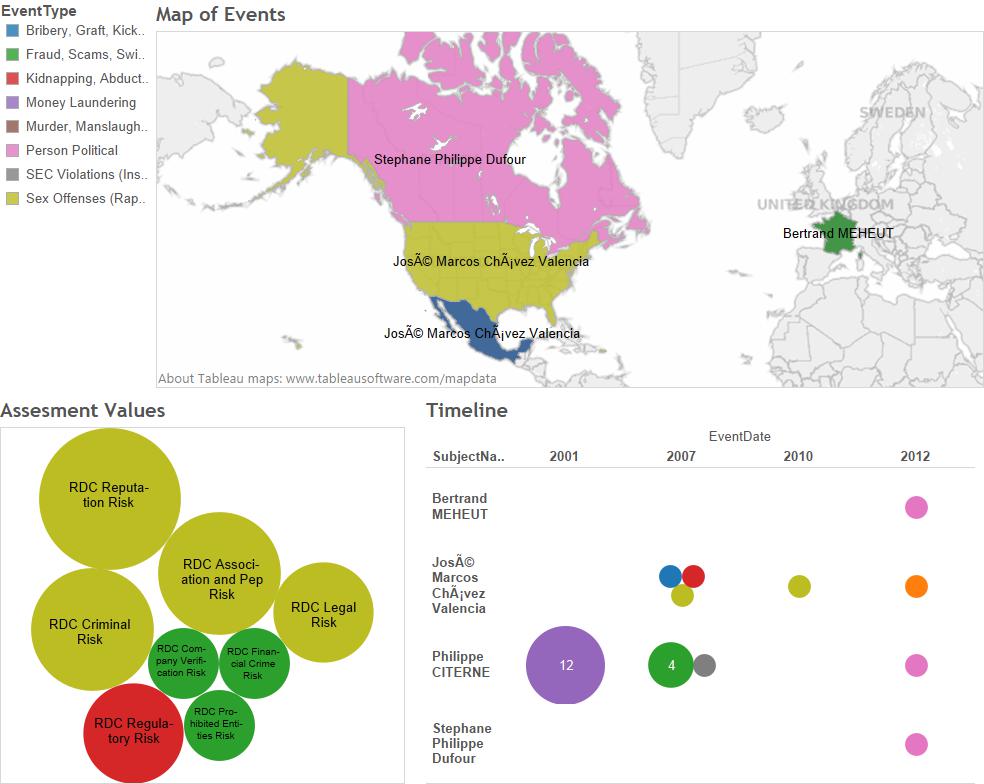 Data Visualization - case
Medicare is the federal health insurance program for people who are 65 or older, certain younger people with disabilities, and people with End-Stage Renal Disease 

For the purpose of the Big Data Audit, the following was obtained:
Medicare patient claims and provider details for the 2010 fiscal year
National Provider Identifier (NPI) details 
ICD-9-CM Diagnosis and Procedure Codes
the New Jersey census data for the year 2010
Department of Health for the State of New Jersey
American Hospital Directory
Social Network
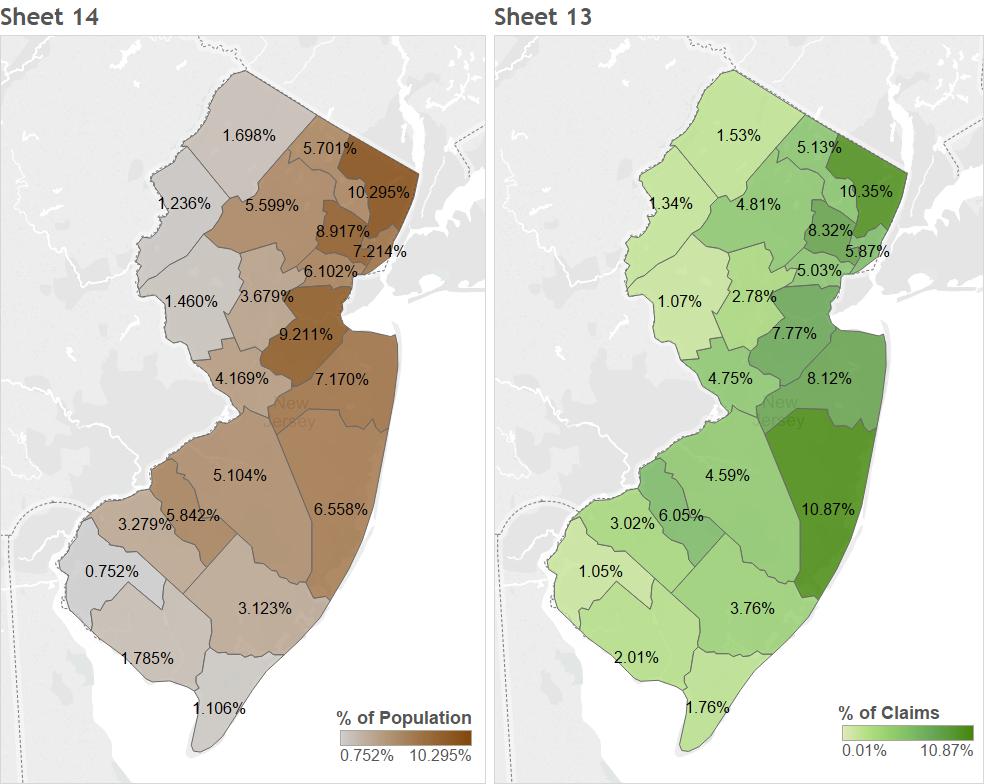 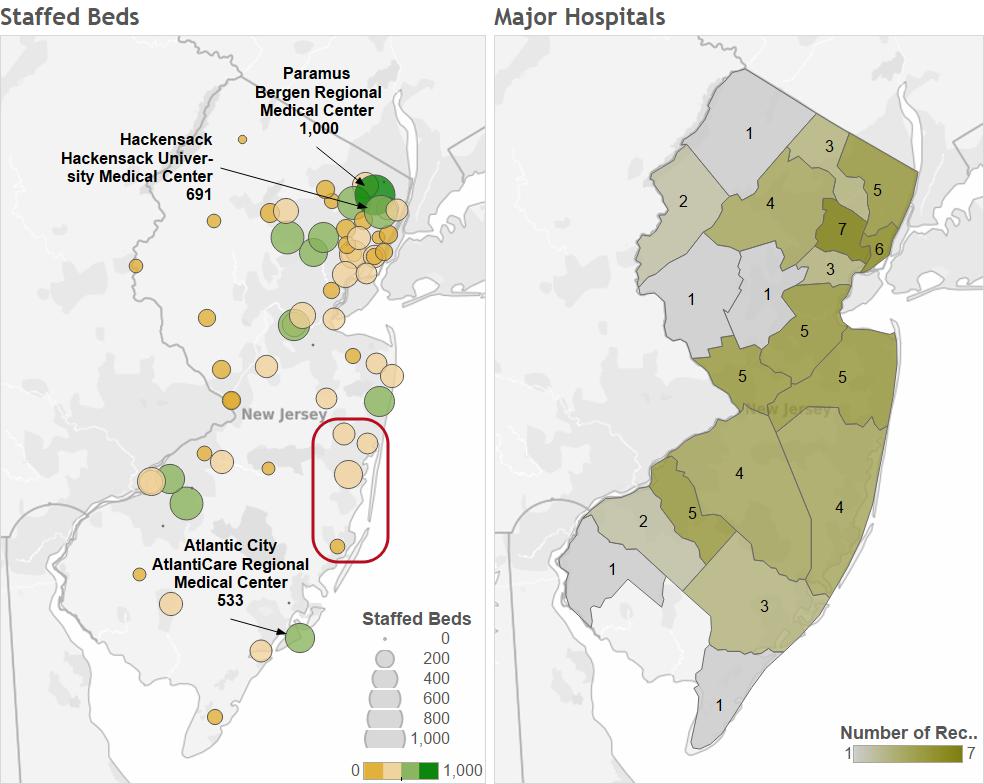 ANALYSIS AND RESULTS
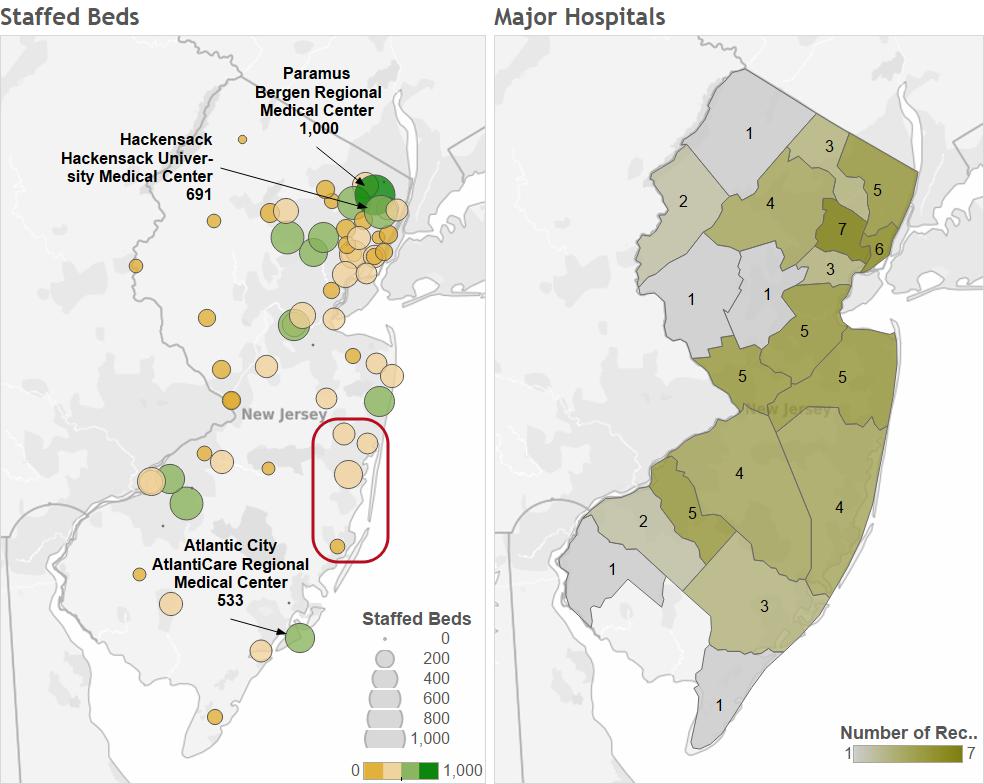 ANALYSIS AND RESULTS
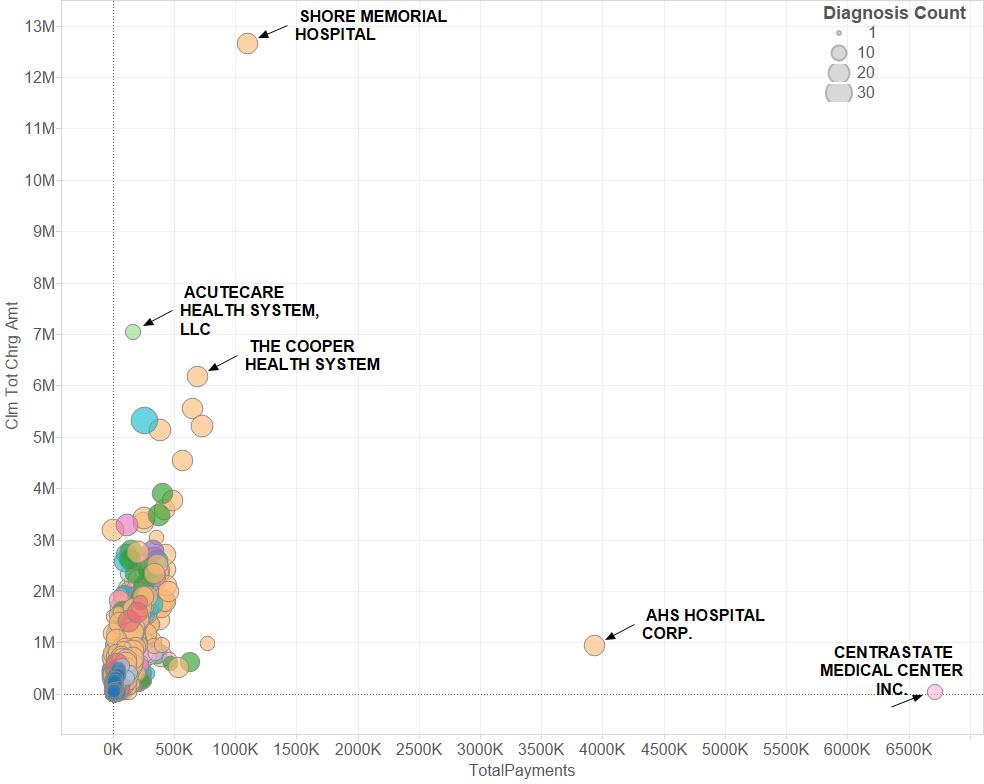 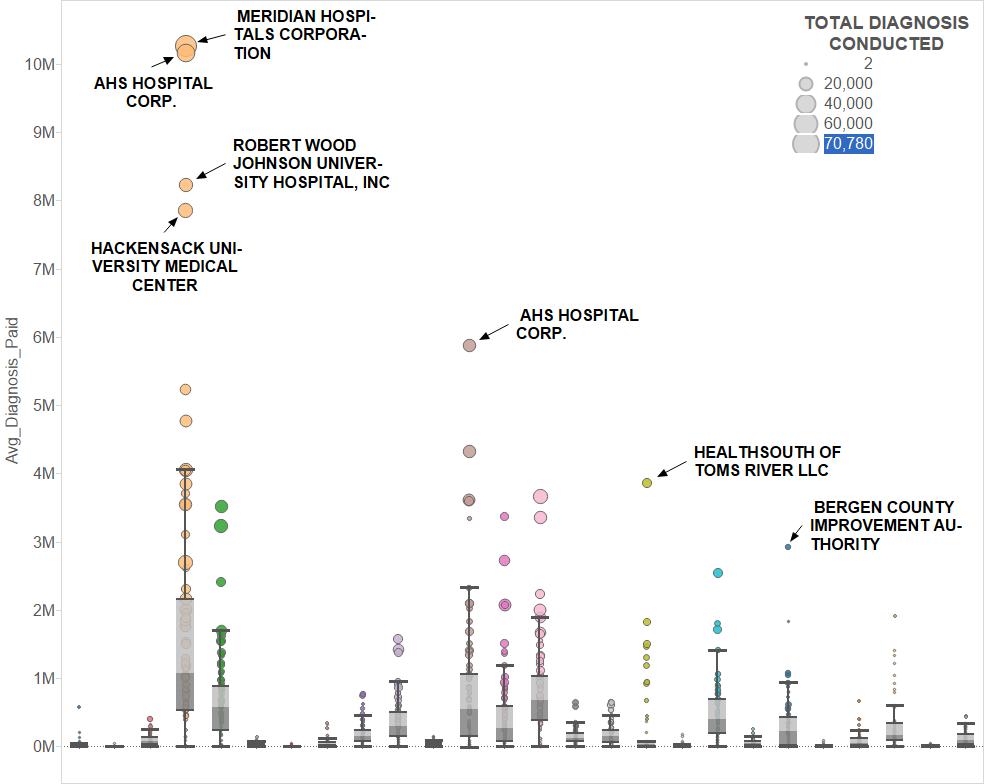 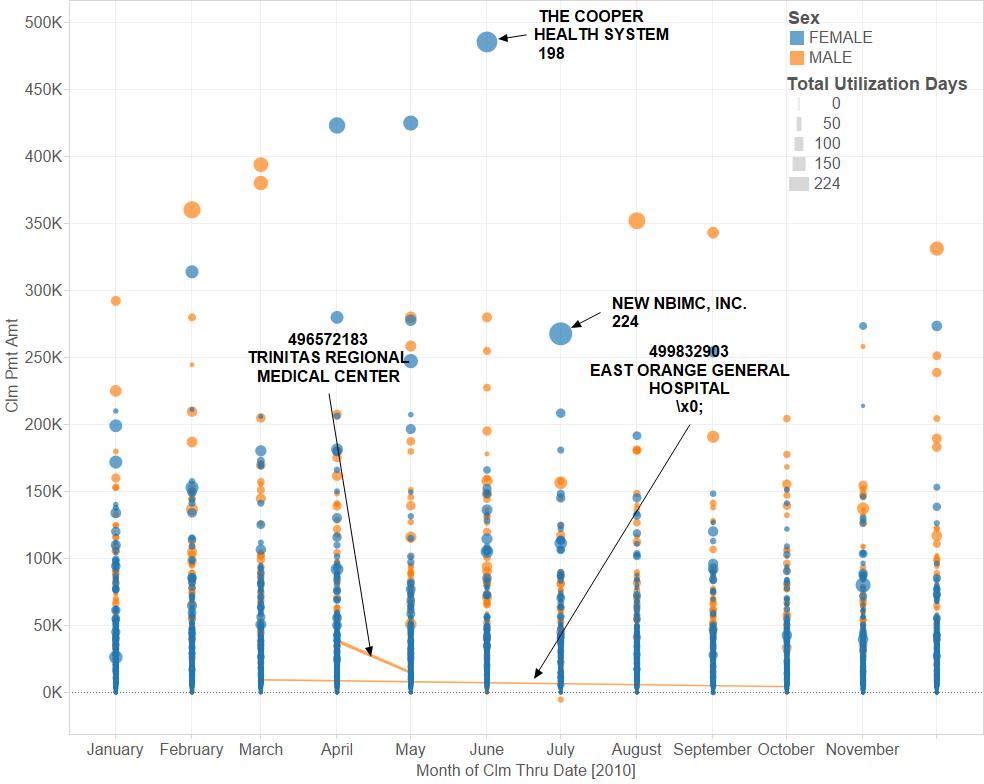 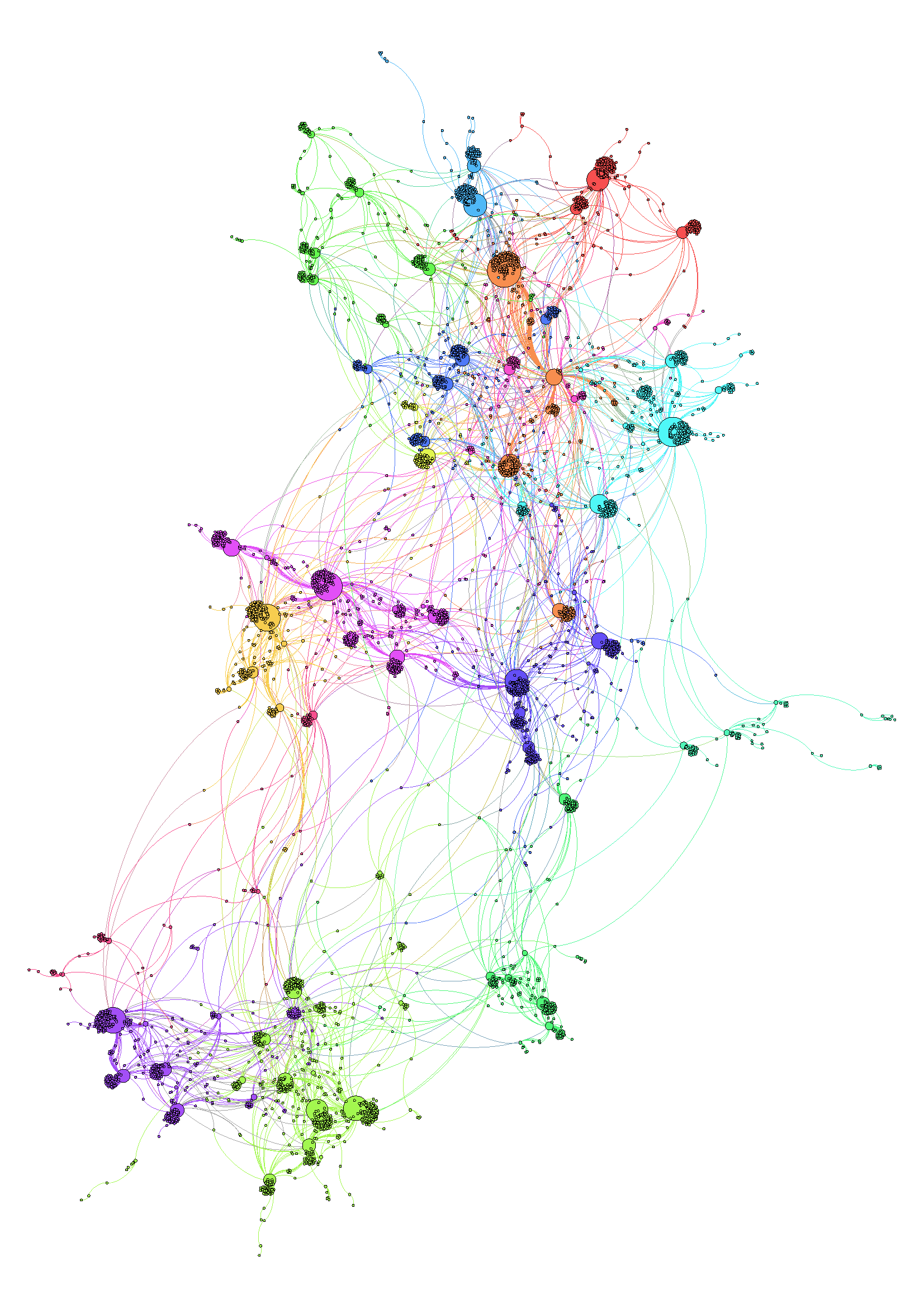 Provider 310001
Provider 310041
Big Data Audit – Data Visualization
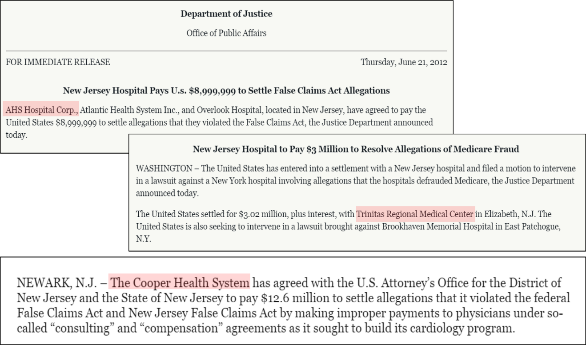 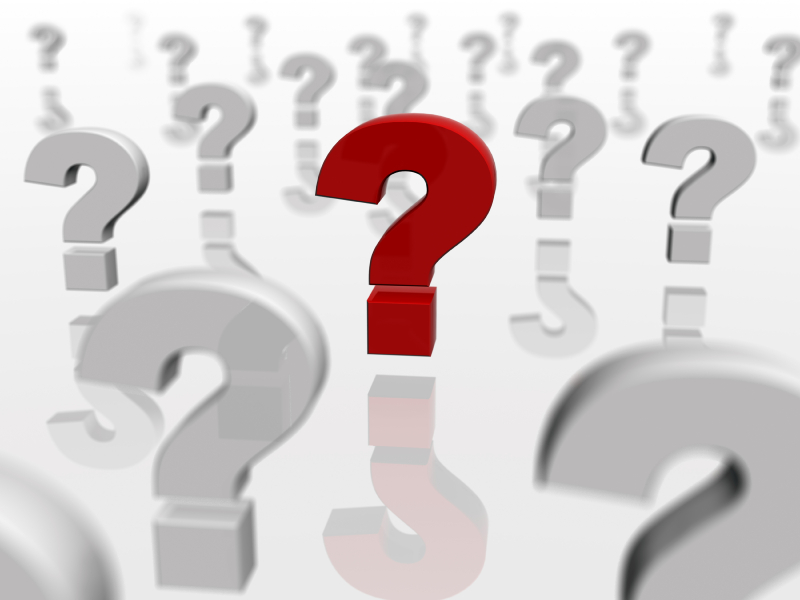 30